TARIMSAL İNŞAAT
Prof. Dr. Metin OLGUN

Ankara Üniversitesi Ziraat Fakültesi
Tarımsal Yapılar ve Sulama Bölümü
9-10. HİPERSTATİK YAPI SİSTEMLERİ 
Mesnetlerinden birisi ankastre diğeri hareketli veya her iki mesnedi de ankastre olan kirişler ile sürekli kirişler ve çerçeveler hiperstatik sistemlerdir. Bu tip yapı sistemlerinde bilinmeyen sayısı üçten fazla olduğundan izostatik yöntemlerle çözülemezler. Hiperstatik yollarla çözülmeleri gerekir. 
Hiperstatik sistemlerde; mesnet tepkilerinin sayısı (n) ile gösterilirse, (n – 3) çözülecek sistemin hiperstatiklik derecesini verir. Örneğin bir ucu ankastre diğer ucu makaralı mesnete sahip bir kiriş, 4 – 3 = 1’inci dereceden, iki ucu ankastre mesnede sahip bir kiriş 6 – 3 = 3’üncü dereceden, bir ucu sabit diğer mesnetleri hareketli olan üç açıklıklı bir sürekli kiriş 5 – 3 = 2’inci dereceden hiperstatiktir. Hiperstatiklik derecesi, sistemin çözümü için gerekli ilave denklem sayısını gösterir.
CROSS YÖNTEMİ
Hiperstatik sistemlerin çözümünde kullanılan farklı yöntemler bulunmaktadır. Bunlar arasında Cross yöntemi, Kani yöntemi, Kuvvet (enerji) yöntemi ve açı yöntemi belirtilebilir. Bu yöntemler arasında en çok bilinen ve kolayca uygulanabilen yöntem olması nedeniyle burada Cross yöntemi üzerinde durulmuştur. Bu yöntem, moment dağıtma yöntemi olarak da bilinmektedir.
Moment dağıtma yöntemi, Prof. Hardy Cross tarafından 1924 yılında geliştirilmiş, daha sonra farklı araştırıcılar tarafından çeşitli katkılar yapılmıştır.
Cross yönteminin esası, dış yükler nedeniyle bir çubuğun iki ucunda oluşan momentlerin ardışık yaklaşımlarla bulunması ve daha sonra çubuğun herhangi bir kesitinde oluşan eğilme momentinin belirlenmesidir.
Bir yapı sistemi yük etkisi altında iki şekilde hareket etme eğilimindedir:
Düğüm noktaları dönme etkisinde kalmakla birlikte hareket etmezler. Böyle sistemlere düğüm noktaları sabit sistemler adı verilir.
Düğüm noktaları dönme etkisi yanında yatay ve düşey yönde hareket etme eğilimindedirler. Böyle sistemlere de düğüm noktaları deplasman yapan sistemler denir. 
İşaret Kuralı
İki ucu ya da bir ucu ankastre olan kirişlerde mesnetlerde oluşan momentler çubuktan düğüm noktasına gelen momenttir. Cross yönteminde ise, düğüm noktasından çubuğa aktarılan momentler dikkate alınır. Bu nedenle mukavemette alınan momentlerle Cross yönteminde bulunan momentler mutlak değer olarak birbirlerine eşit, ancak işaretleri terstir.
Yöntemin Uygulanma Aşamaları ve Kullanılan Eşitlikler
Öncelikle kirişi oluşturan çubukların ayrı ayrı redörleri hesaplanır. Bir çubuğun redörü, mesnet koşullarına göre farklılık gösterir. İki ucu ankastre olan bir çubuğun redörü      , bir ucu ankastre diğer ucu mafsallı olan bir çubuğun ise            eşitliği ile hesaplanır. Burada I değeri çubuk kesitinin atalet momentini, L ise kiriş açıklığını veya çubuk uzunluğunu gösterir. Sürekli kirişlerde ara mesnetler mafsallı bile olsa ankastre olarak kabul edilirler.
Düğüm noktaları ya da sürekli kirişlerde ara mesnetler için dağıtma katsayıları hesaplanır. Dağıtma katsayıları, bir düğüme etki eden toplam momentin, bu düğüme bağlanan çubuklar tarafından hangi oranlarda karşılanabileceğini gösterirler.
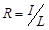 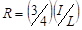 Dağıtma katsayısı; dikkate alınan çubuğun redörünün, o çubuğun bağlı olduğu düğümdeki tüm çubukların redörlerinin toplamına oranı olarak tanımlanır. Bu tanım eşitlik halinde ifade edilirse dağıtma katsayısı (C);


şeklinde gösterilebilir.
Sistemdeki çubukların ankastrelik momentleri hesaplanır. Mesnetlerde oluşan ankastrelik momentleri, mesnet tipine ve yükleme durumuna bağlı olarak değişir.
Cross tablosu hazırlanır. Bu tablonun ilk satırına mesnet (düğüm) noktaları, ikinci satırına her mesnet noktasına bağlanan çubuklar, üçüncü sıraya her çubuğa ait dağıtma katsayıları, dördüncü satıra da her çubuk için hesaplanan ankastre momentler yazılır.
Daha sonra ara mesnetler sırasıyla serbest bırakılır. Serbest bırakılan mesnette oluşan toplam moment (mesnette birleşen çubuklara ait momentlerin cebirsel toplamı) dağıtma katsayıları ile çarpılarak ters işaretli olarak ilgili çubuklara yazılır. Böylece dikkate alınan mesnet dengeye getirilmiş olur. Bu mesnede bağlanan çubukların diğer uçlarında bulunan mesnetlerin de ankastre mesnet olmaları durumunda hesaplanan momentlerin yarısı bu mesnetlere aktarılır. Bu işlem tüm ara mesnetler için tekrarlanarak moment aktarımı yapılır. Birinci tur sonunda tekrar ilk mesnetten başlanarak yukarıdaki işlemler tekrarlanır. Böylece her tur sonunda aktarılan momentler giderek azalır ve yeteri kadar sıfıra yaklaşıldığında bu işleme son verilir.
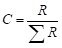 Bundan sonra her kolonda yazılı momentlerin cebirsel toplamı alınarak, o mesnet noktasından söz konusu çubuğa aktarılan gerçek momentler elde edilir. Bu momentler Cross momentleri olarak adlandırılır.
Her çubuğun iki ucunda oluşan gerçek momentler belirlendiğinden çubuklardaki kesit tesirleri hesaplanabilir. Kirişin herhangi bir noktasındaki momentin hesaplanmasında;


eşitliği kullanılır. Kesme kuvvetleri ise moment eşitliğinin türevi olup,


eşitliği ile belirlenir. Eşitliklerde; Mx = Kiriş kesitinin herhangi bir noktasındaki eğilme momentini, T = Kiriş kesitinin herhangi bir noktasındaki kesme kuvvetini, Mox = Kirişin serbestçe oturması durumunda herhangi bir kesitteki eğilme momentini,  Tox  =  Kirişin serbestçe oturması durumunda herhangi bir kesitteki kesme kuvvetini, MAB ve MBA = Kirişin uç noktalarında hesaplanan gerçek (Cross) momentlerini ve L = Kiriş açıklığını göstermektedir.
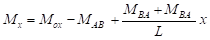 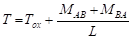